Картины для просмотра по теме «Овощи»
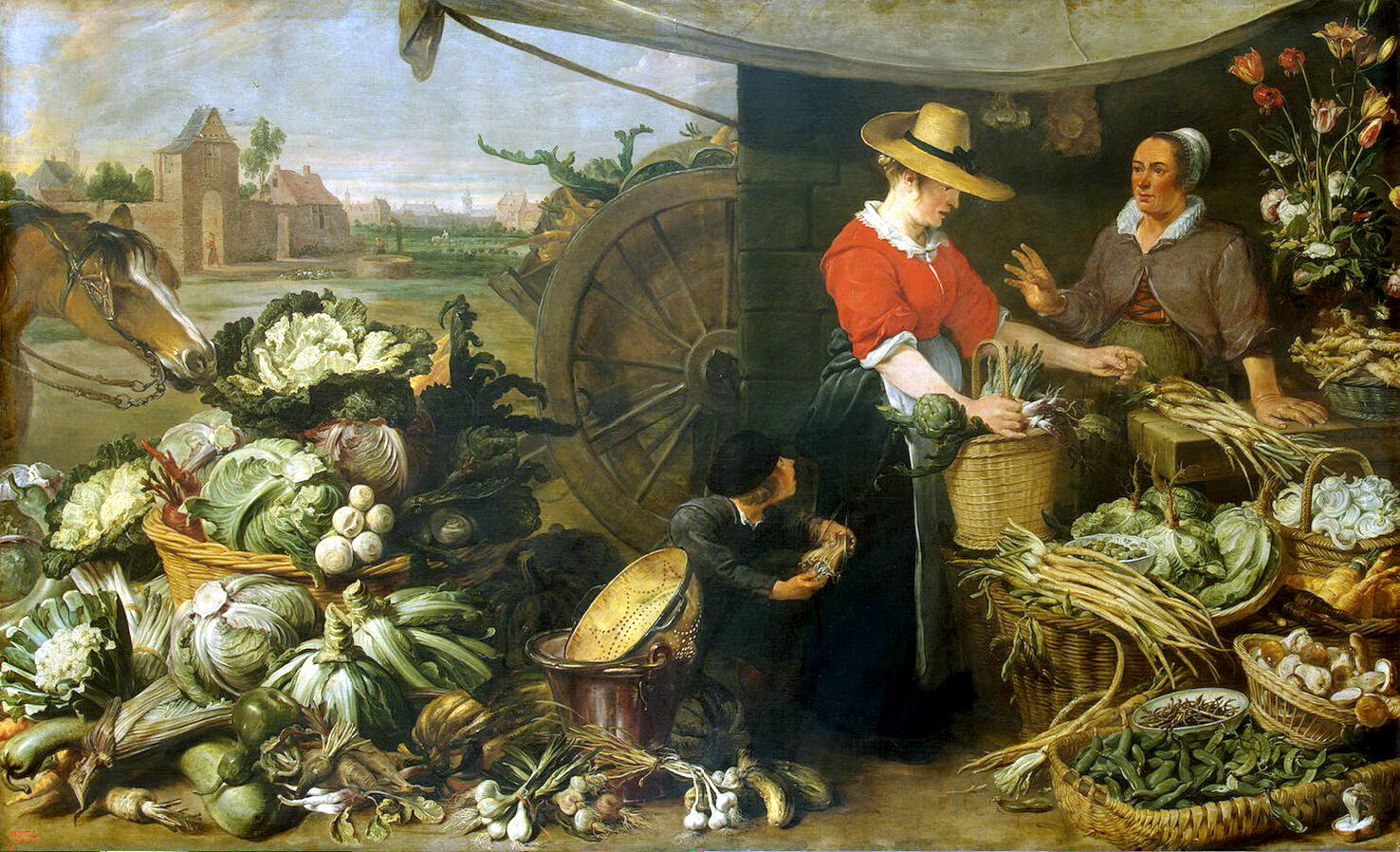 Овощная лавка
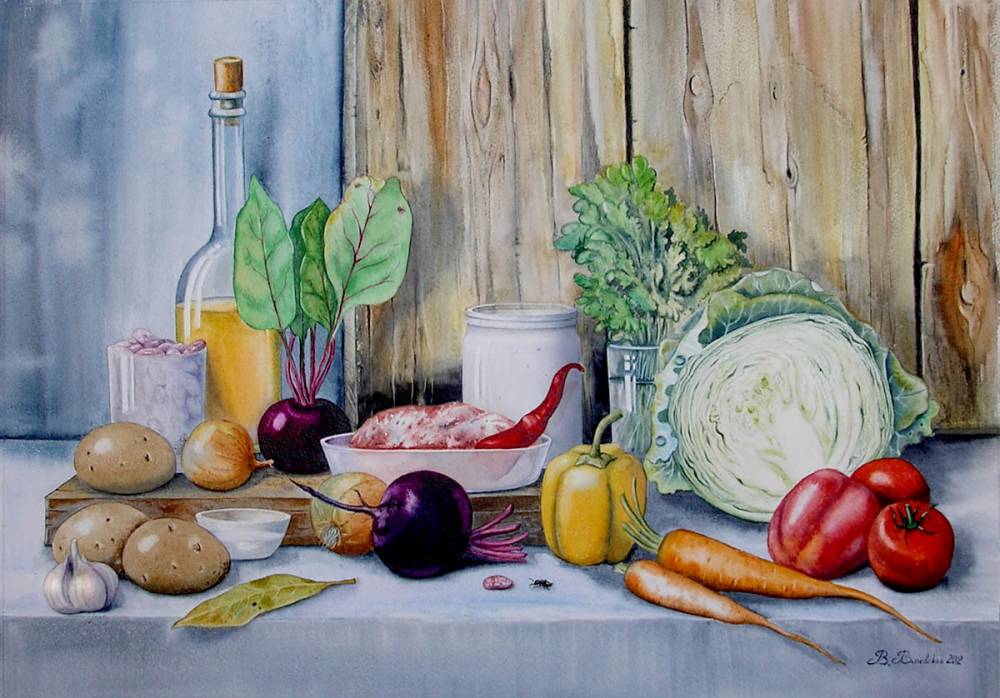 Валентина Валевская «Будущий борщ со сметанкой»
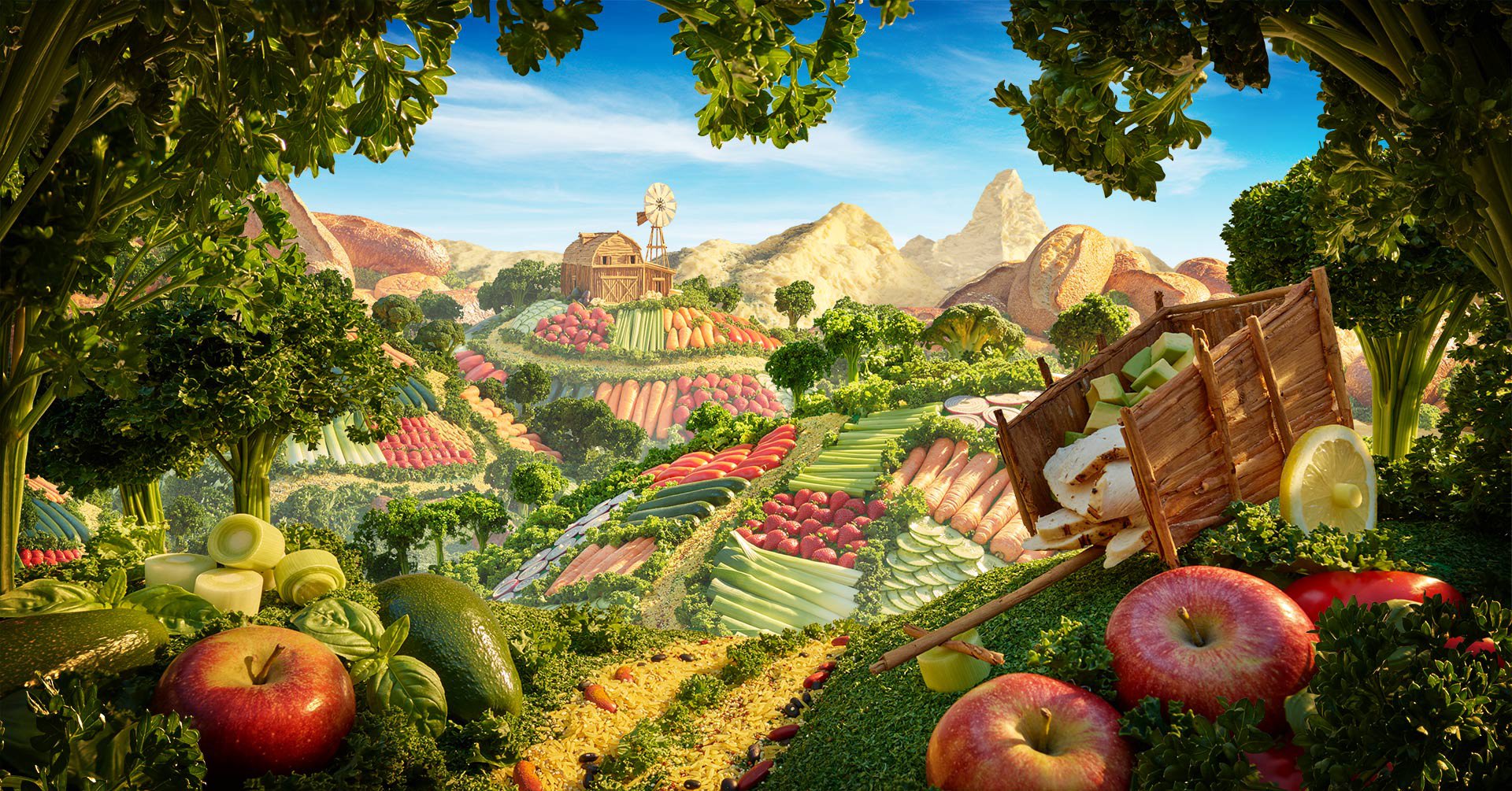 Карл Уорнер